ПРИРОДНЫЕ КОМПЛЕКСЫ РОССИИ
Дальний Восток – край контрастов
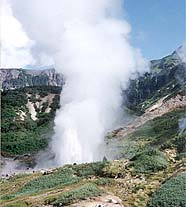 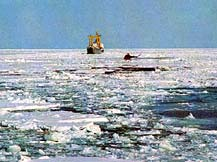 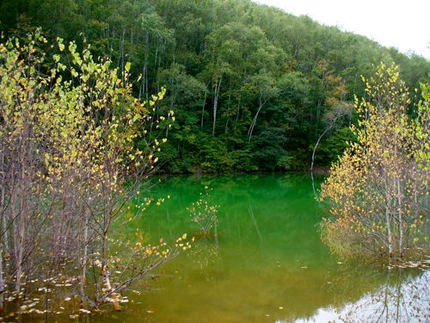 Географическое положение
Территория Дальнего Востока протянулась вдоль побережья Тихого океана на 4500 км. 
Регион имеет самую протяженную среди регионов береговую линию – 17,7 тыс. км. (с островами).
Здесь расположены самый крупный полуостров – Камчатка (350 тыс. км².), крупнейший остров страны – Сахалин (76,4 тыс. км².), архипелаг с наибольшим числом островов – Курилы и многие другие архипелаги и острова.
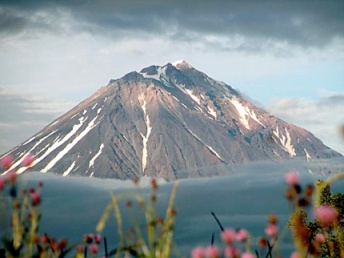 Рельеф
Рельеф Дальнего Востока приподнятый и даже гористый.
На юге и п-ве Камчатке преобладают низкие и средневысотные горные хребты  (Джугджур, Джагды, Буреинский, Сихотэ-Алинь, Срединный; на севере -  нагорья (Колымское, Чукотское) и плоскогорья (Анадырское).
Только ¼ часть Дальнего Востока занимают равнины.
Тектоническое строение
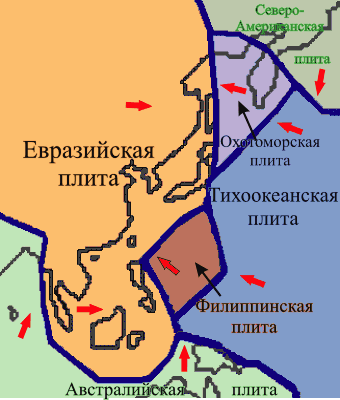 Дальний Восток находится в зоне взаимодействия двух крупных литосферных плит: океанической и материковой, при котором Тихоокеанская плита «подныривает» под Евразиатскую.
Территория региона возникла в мезозое и кайнозое и горообразовательные процессы продолжаются.
Камчатка и Курилы входят в сейсмический пояс Земли (вулканы, землетрясения, гейзеры, цунами).
Возраст вулкана 7000 лет. За 270 лет произошло более 50 сильных извержений
Представляет собой правильный конус с 70 побочными конусами, куполами и кратерами. 
Сложен потоками базальтовой, отчасти андезитовой лавы, в верхней части преимущественно рыхлым материалом. 
Несмотря на большую высоту вулкана на нём нет снега и ледников из-за активной вулканической деятельности.
Ключевская Сопка – самый высокий активный вулкан на Евразийском континенте – 4850 м.
Полезные ископаемые
Дальний Восток богат многими полезными ископаемыми: золото, оловянные, ртутные, медные, никелевые, полиметаллические, железные, марганцевые, вольфрамовые руды, каменный и бурый уголь, фосфориты, апатиты, графит, нефть, природный газ.
Природные ископаемые российского Дальнего Востока в настоящее время являются практически нетронутыми.
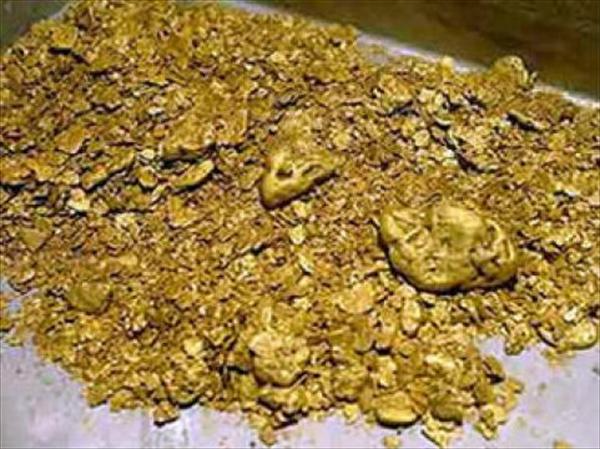 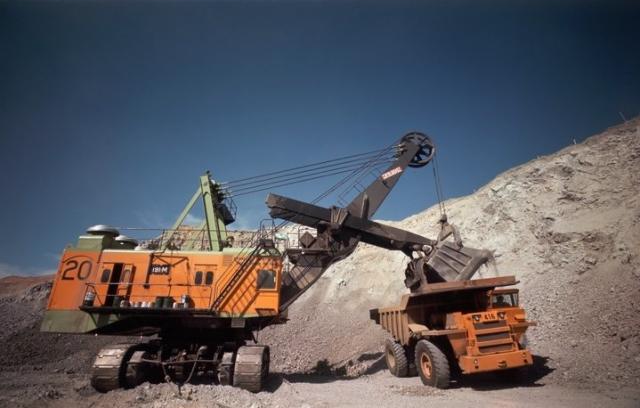 Климат
Климат Дальнего Востока отличается особой контрастностью из-за большой протяженности территории с севера на юг.
Климат носит в основном муссонный характер. Он создается под влиянием Азиатского континента и Тихого океана, поэтому зимой холодно и сухо, а летом прохладно и дождливо.
На севере располагаются области арктического и субарктического климата.
Территория находится на пути разрушительных тайфунов.
Внутренние воды
Речная сеть принадлежит к бассейну Тихого океана. 
Преобладают небольшие горные реки с летним половодьем под влиянием муссонных дождей. 
Главные реки – Амур, Зея, Бурея, Амгунь, Уссури, Камчатка.
Направление течения совпадает с направлением горных хребтов.
В местах пересечения горных хребтов реки текут по дну глубоких долин, ограниченных высокими скалистыми склонами.
Озер практически нет. Самое крупное – Ханка.
Природные зоны
Взаимодействие континентальных и морских воздушных масс, северных и южных воздушных потоков, сложный рельеф, приводит  к разнообразию растительного покрова, к присутствию в его составе северных и южных видов. 
Большая часть региона занята лесами, особенно необычны смешанные леса Приморья, где встречаются северные и южные виды животных и растений.
В горах – высотная поясность.
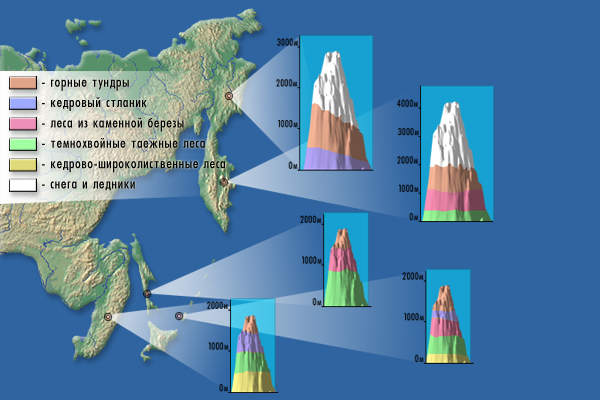 Уссурийский тигр - самый северный тигр, занесен в Красную книгу. В России около 200 особей. 
Амурский тигр по современным данным относится к наиболее крупным подвидам, шерсть гуще, чем у тигров, живущих в тёплых районах, а его окрас светлее. 
Основной окрас шерсти в зимнее время — оранжевый, живот белый. 
Это единственный тигр, имеющий на брюхе пятисантиметровый слой жира, защищающий от леденящего ветра при крайне низких температурах.
Уссурийский тигр – один из самых малочисленных подвидов тигра.
Природные комплексы
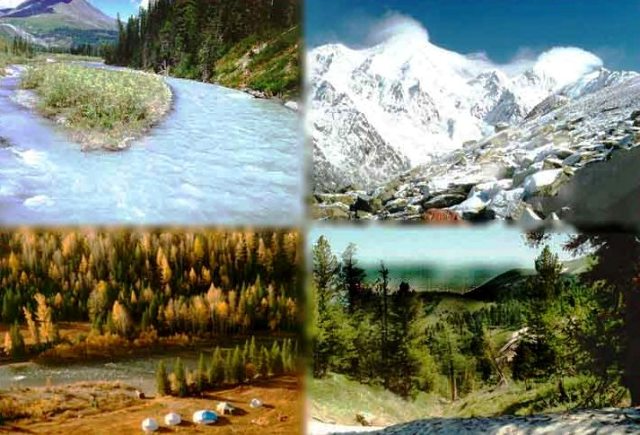 Природные ресурсы Дальнего Востока
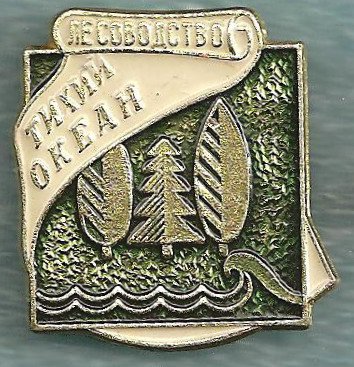 Берегите природу Дальнего Востока – самого удаленного от Москвы региона России!